HISTAMINOSIS A TRIGO Y PANES ALTERNATIVOS
PANES PARA UNA INMENSA MINORIA
HISTAMINOSIS A TRIGO
2017-  40% POSITIVOS
2021 -  62% POSITIVOS
AUMENTO DEL 22 % EN 6 AÑOS
             (Datos SAEIA)
ALIMENTOS CON TRIGO
PAN, GALLETAS, CEREALES, BOLLERIA, PASTA, HARINAS, ADITIVOS
EL PAN : INGREDIENTES
HARINA, MASA MADRE, SAL Y AGUA
[Speaker Notes: 2017- 40%
2021- 62%       
AUMENTO DE UN 22 % EN 6 AÑOS
(CIFRAS DE SAEIA)]
PROBLEMAS FRECUENTES EN EL CONSUMO DE PANES ALTERNATIVOS
1 – EL CEREBRO TAMBIEN COME
                  Sensaciones presentes y recordadas
        VISUALES, TACTILES, GUSTATIVAS Y OLFATIVAS

2--  DONDE COMPRAR UN PAN ALTERNATIVO
         Panaderías, Supermercados, internet, herbolarios.

3--  HACER NUESTRO PROPIO PAN
         Conseguir los ingredientes.
PANES ALTERNATIVOS DE SUPERMERCADOS (PANES SIN GLUTEN)

SCHAR– INGREDIENTES: Masa Madre 14%, Harina de Mijo 2,6%
                                            Harina de quinoa 1,7 %(total 18 %)
Resto 82,7%: miel, agua, almidón de maíz, levadura, aceite de girasol
                        proteina de soja, almidón de arroz, fibra vegetal, sal , jarabe de  A                


BEIKER-  INGREDIENTES: Almidón de maíz, agua, masa madre de harina de arroz
                                            almidón de arroz, cereales 4,3 %, harina de mijo 4,3 %, 
                                            harina de quinoa 1,7%. Fibra de manzana, jarabe de 
                                            remolacha ,jarabe de arroz, copos de soja 2,1 %, salvado de 
                                            soja 1,9 %, semillas de lino 1,9 %, hidroxipropilmetilcelu-
                                            losa, copos de mijo, proteina de soja, levadura, sal marina 
                                            y miel
HARINAS PANIFICABLE SIN GLUTEN DE SUPERMERCADO


SCHAR:  Harina de lino 12%, harina de sarraceno 8 %, almidón de maíz, salvado
               de arroz, fibra de manzana, azúcar, salvado de guisante, harina de 
                semilla guar .

PROCELI: Almidón de maíz, azúcar, goma xantana, emulgente E472e( esteres 
                mono y diacetil tartáricos y diglicéridos de ácidos grasos, gasificante
                E450(Difosfato) E 500 (Carbonato Sódico)
LA SABIDURIA DE LA NATURALEZA 

La harina INTEGRAL tiene todas las partes del grano
La harina REFINADA endosperma y germen
El Almidón solo endosperma ( rico solo en hidratos de 
   carbono, baja calidad nutricional
     
         En la semilla el almidón no es más que un azúcar 
          almacenado de forma insoluble, necesita las enzi-
          mas presentes en el germen para solubilizarse y 
          poder ser digerido.

SI HACEMOSUN PAN CON EXCESO DE ALMIDONES, 
 ESTE SERA DIFÍCIL DE DIGERIR
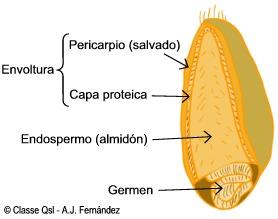 CONDICIONES NECESARIAS PARA LA CONVERSIÓN DEL ALMIDON EN
                                       AZUCAR SIMPLE

-- Buena HIDRATACION
-- Apropiada COCCION
-- Correcta MASTICACION E INSALIVACION( Amilasa salival)
-- Adecuado aporte de enzimas( Amilasa pancreática y maltasa)
    presente en las vellosidades intestinales.
-- Equilibrio de la FLORA INTESTINAL

EL PROCESAMIENTO INCORRECTO DEL ALMIDON PUEDE TENER CONSECUENCIAS 
GRAVES PARA  LA SALUD, UNIDO A LOS DESORDENES INTESTINALES:
                                   -- PERMEABILIDAD INTESTINAL
                                    -- DISBIOSIS
FRECUENTES EN LOS PACIENTES CON HISTAMINOSIS ALIMENTARIA
CONSECUENCIA DEL CONSUMO DE PANES SIN GLUTEN
SINTOMAS
                          --Hinchazón
                          --Flatulencia  
                          --Alteraciones del Tránsito 
                          -- Agravación de las  Disbiosis
                          --Aparición de Disbiosis por levaduras     
                          -- Aumento de la Permeabilidad Intestinal
CAUSAS
-- Exceso de ALMIDONES
-- Exceso de AZUCAR
-- Exceso de ADITIVOS
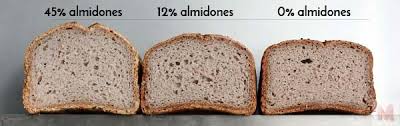 PODEMOS COMPRAR O HACER PANES SIN TRIGO DE CALIDAD
HARINAS ALTERNATVAS:   Utilizar siempre harinas completas
                                            Que tengan un buen aporte nutricional
                                            Mejor de cultivo ecológico.

HARINAS DE PSEUDOCEREALES  
       TRIGO SARRACENO  (proteinas 13% carbohidratos 65%)
       QUINOA  (14% proteinas, carbohidratos 64%)
       AMARANTO  (proteinas 16%, carbohidratos 65%)
       MIJO  (proteinas 11%, carbohidratos 65%)
       TEFF  (proteinas 13,3%, carbohidratos 65,4%)
       ARROZ INTEGRAL  ( proteinas 7,94%, carbohidratos 77%)
HARINAS DE LEGUMBRES
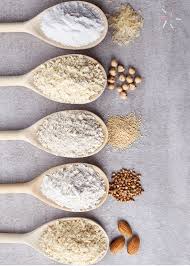 Garbanzo (proteinas 22%, carbohidratos 58%)
Soja( proteinas 37,3%, carbohidratos 3%)

HARINAS DE FRUTOS SECOS
Almendra (proteinas 26%, carbohidratos 26%)
Castaña (proteina 5,74% , carbohidratos 73 %)
Coco (proteinas 19 %, carbohidratos 71%)
OTRAS HARINAS
MANDIOCA: (proteinas 1,8%, carbohidratos 86%)
YUCA: (proteinas 1,6%, carbohidratos 87,9)
TAPIOCA( proteinas 1 %, carbohidratos 67,4%)
MAIZ  ( proteinas 7%, carbohidratos79%)  1,6-3 % de azúcar, glucosa, fructosa
           y sacarosa.
MASA MADRE
Se puede hacer masa madre con las harinas alternativas, el problema es 
que al no tener gluten  nos hará falta añadir hidrocoloides o mucílagos para
que la masa del pan ligue.
HIDROCOLOIDES O MUCÍLAGOS
SEMILLAS DELINO( Alto contenido en fibra, proteinas 18gr %,omega3, minerales)
PSYLLIUM( cáscara de plantago (Alto contenido en fibra,carbohidratos,grasas no sat)
SEMILLAS DE CHIA( similar al lino alto contenido en omega 3)
ARRURUZ(Maranta o Kuzu (Alto contenido en fibra, k, cu, fe, b9, antinflamatorio)
GOMA GUAR( Semillas de Cynanopsis tetragonoloba, alto cantenido en fibra,Ca, Na)
GOMA XANTANA( Azúcar fermentado por Xanthomonas,alto en fibra y Na)
ALMIDONES VEGETALES
PEPTINA(Frutas, alto contenido en fibra, exenta de otros nutrientes)
INULINA (Achicoria, polímero de fuctosa,alta en fibra)
ALMIDONES ANIMALES
GELATINA( Procedencia ganado vacuno, porcino y pescado)
CLARA DE HUEVO
ALGAS
AGAR- AGAR(Gelidium, alto  en fibra, bajo en carbohidratos,Ca, Fe, P)
PANES ALTERNATIVOS EN PANADERIAS
Es importante que la COMPOSICION del pan esté DETALLADA y sea COMPRENSIBLE
para el cliente.
El pan debe ir ENVASADO para que no se produzca contaminación.
Debe ser horneado  en HORNO ESPECIFICO y  cortado en CORTADORAS ESPECIALES.

LOS PANADEROS/AS DEBEN ESTAR ABIERTOS A LAS NUEVAS NECESIDADES DE
LOS CLIENTES Y ENTENDER QUE MUCHOS DE ELLOS SON ENFERMOS.
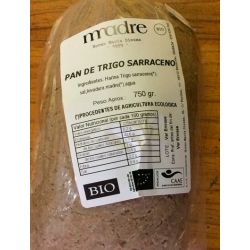 PAN PARA UNA INMENSA MINORIA
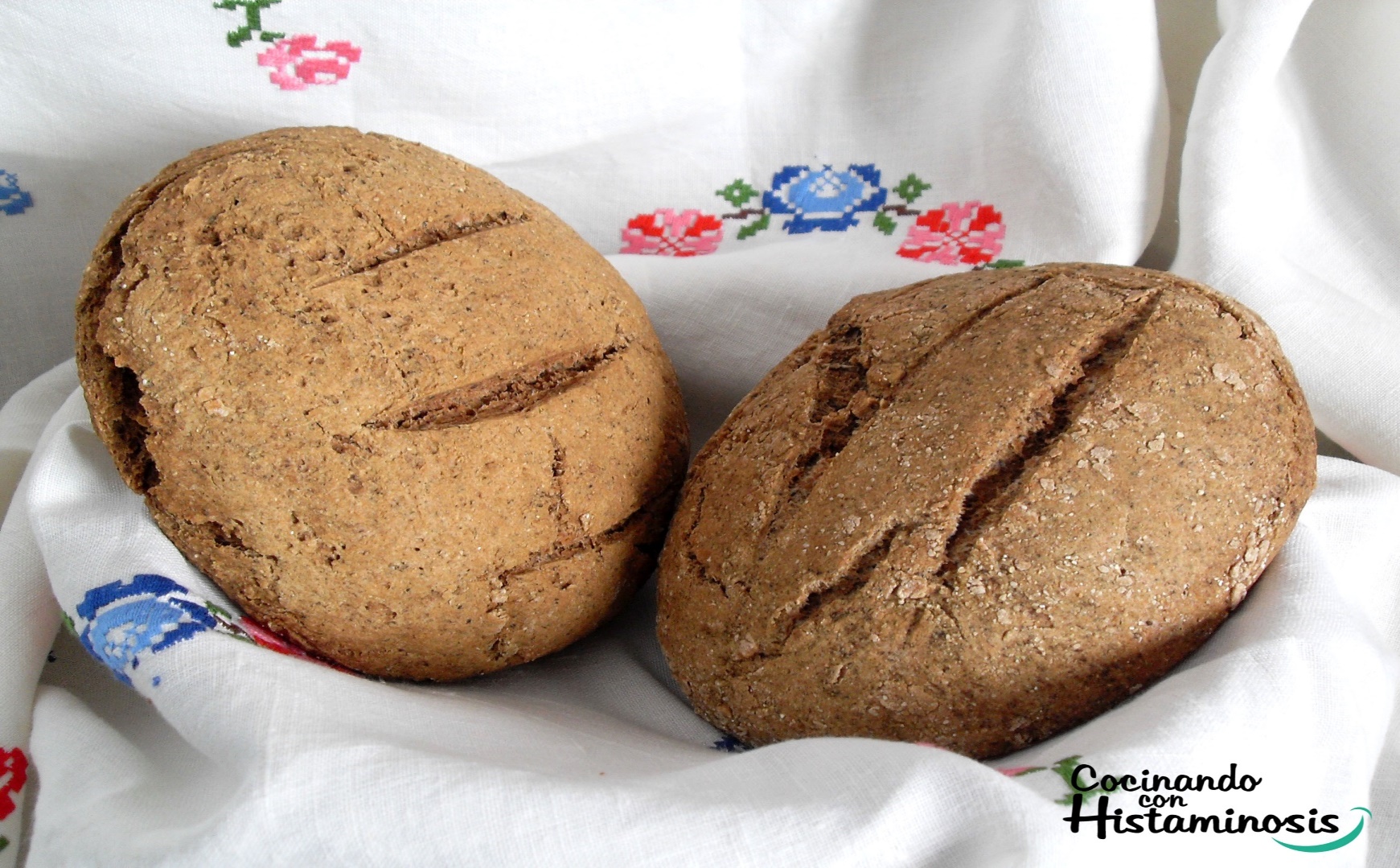 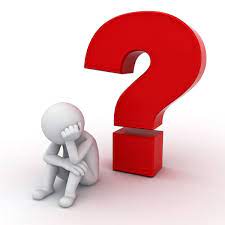 ¿Podríamos hacer nosotros en casa un pan, que se adaptase a nuestras necesidades, que estuviese sabroso y además fuese fácil de hacer?
Como proceder
Porque una de las cosas que tienen estos panes es que no puedes sustituir sin más harina de trigo por harinas sin gluten.
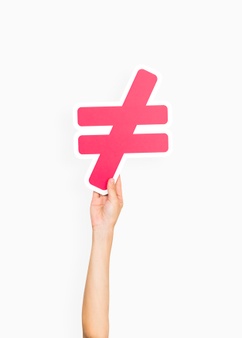 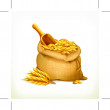 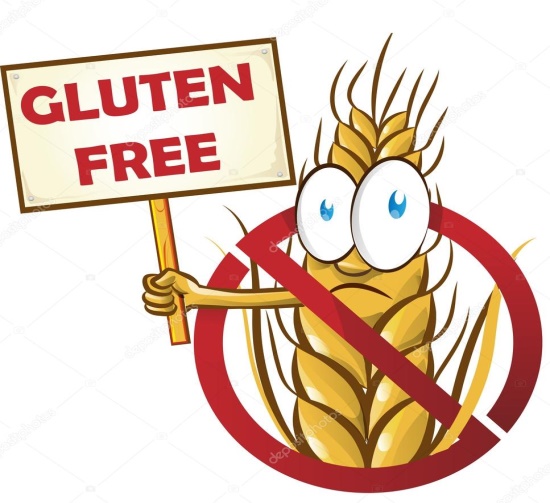 Recetas de panes alternativos:
Proporción a poner de cada ingrediente:

Mezclas de harinas…100 %
Agua…100 %
Aglutinante o mucilago…..2 %
Sal…2 %
Fermento (Masa madre o Bicarbonato)...2 %
Receta con mezcla de harinas:
Mezclas de harinas:
     Arroz integral…130 gr
     Quinoa…100 gr
    Trigo sarraceno...70 gr.
Agua…………………………………………………………………   300 cc
Psyllium……………………………………………………………	     6 gr.
Sal……………………………………………………………………	     6 gr
Fermento (bicarbonato)………………………………….. 	     6 gr
Zumo de limón…………………………………………………	     3 cs.
Elaboración:
Tamizamos las harinas
Mezclamos bien todos los ingredientes secos
Añadimos el agua tibia con el zumo de limón
Mezclamos la masa (no amasar)
Echamos la mezcla en un molde a ser posible de cristal
Metemos en el horno previamente calentado a 180ºC durante una hora
Sacamos y dejamos enfriar.
Lo cortamos siempre en frio y guardamos en nevera.
PAN CON MASA MADRE
Mezclas de harinas:
     Arroz integral…130 gr
     Quinoa…100 gr
     Teff…...70 gr.

Masa Madre……………………………………………………….   60 gr
Agua…………………………………………………………………   300 cc
Psyllium……………………………………………………………       6 gr.
Sal……………………………………………………………………       6 gr
Fermento (bicarbonato)………………………………….. 	       6 gr
Zumo de limón…………………………………………………	       3 cs.
Elaboración:
Tamizamos las harinas
Mezclamos bien todos los ingredientes secos
Añadimos el agua tibia con el zumo de limón
Agregamos la masa madre
Mezclamos la masa (no amasar)
Dejamos fementar durante  12 – 14 horas
Echamos la mezcla en un molde a ser posible de cristal
Metemos en el horno previamente calentado a 180ºC durante una hora
Sacamos y dejamos enfriar.
Lo cortamos siempre en frio y guardamos en nevera
Utensilios para hacer masa madre
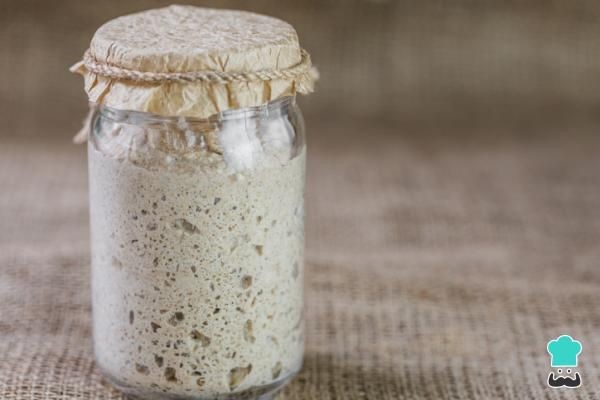 1 Frasco de cristal
1 Gasa
1 Goma
Harina sin gluten
Agua
Elaboración masa madre
Coger un frasco de vidrio, añadir la harina y el agua según las proporciones que se indica, tapar con la gasa y cerrar con la goma.
Guardaremos el frasco en un lugar obscuro , seco y con una temperatura aproximada de 23 a 25 grados.

Día 1 :  50 gr de harina + 50 ml de agua.
Día 2 : 25 gr de harina + 25 ml de agua
Día 3 : 25 gr de harina  + 25 ml de agua

La masa madre estará disponible para usar cuando doble su volumen.
Receta con arroz integral:(Receta de los 5)
Harina de arroz integral…………………………   500 gr.
Agua………………………………………………………  500 ml.
Harina de linaza (semillas de lino molidas)….. 5 c.s.
Bicarbonato……………………………………………     10 gr.
Zumo limón……………………………………………       5 cp.
Sal………………………………………………………….    10 gr.
Elaboracion:
Tamizamos las harinas
Mezclamos bien todos los ingredientes secos
Añadimos el agua tibia con el zumo de limón
Mezclamos la masa (no amasar)
Echamos la mezcla en un molde a ser posible de cristal
Metemos en el horno previamente calentado a 180ºC durante una  hora
Sacamos y dejamos enfriar.
Lo cortamos siempre en frio y guardamos en nevera.
Receta con semillas de T. Sarraceno:
Trigo sarraceno en semilla………………..   500 gr.
Agua…………………………………………………   300 ml.
Sal…………………………………………………….     10 gr.
Psyllium…………………………………………….     50 gr.
Elaboración:
Se ponen las semillas de trigo sarraceno en remojo un mínimo de 4 horas.
Se tritura con el agua y la sal.
Se añade el Psyllium en polvo y se mezcla
Se pone la mezcla en un cuenco redondo de cristal  y se deja reposar otras 4 horas, hasta que tenga una  consistencia compactada…volcamos la masa sobre la bandeja de horno, previamente enharinada, después lo metemos al horno previamente calentado a 180º, 70 minutos.
Sacar y dejar enfriar antes de cortar, guardar en nevera.
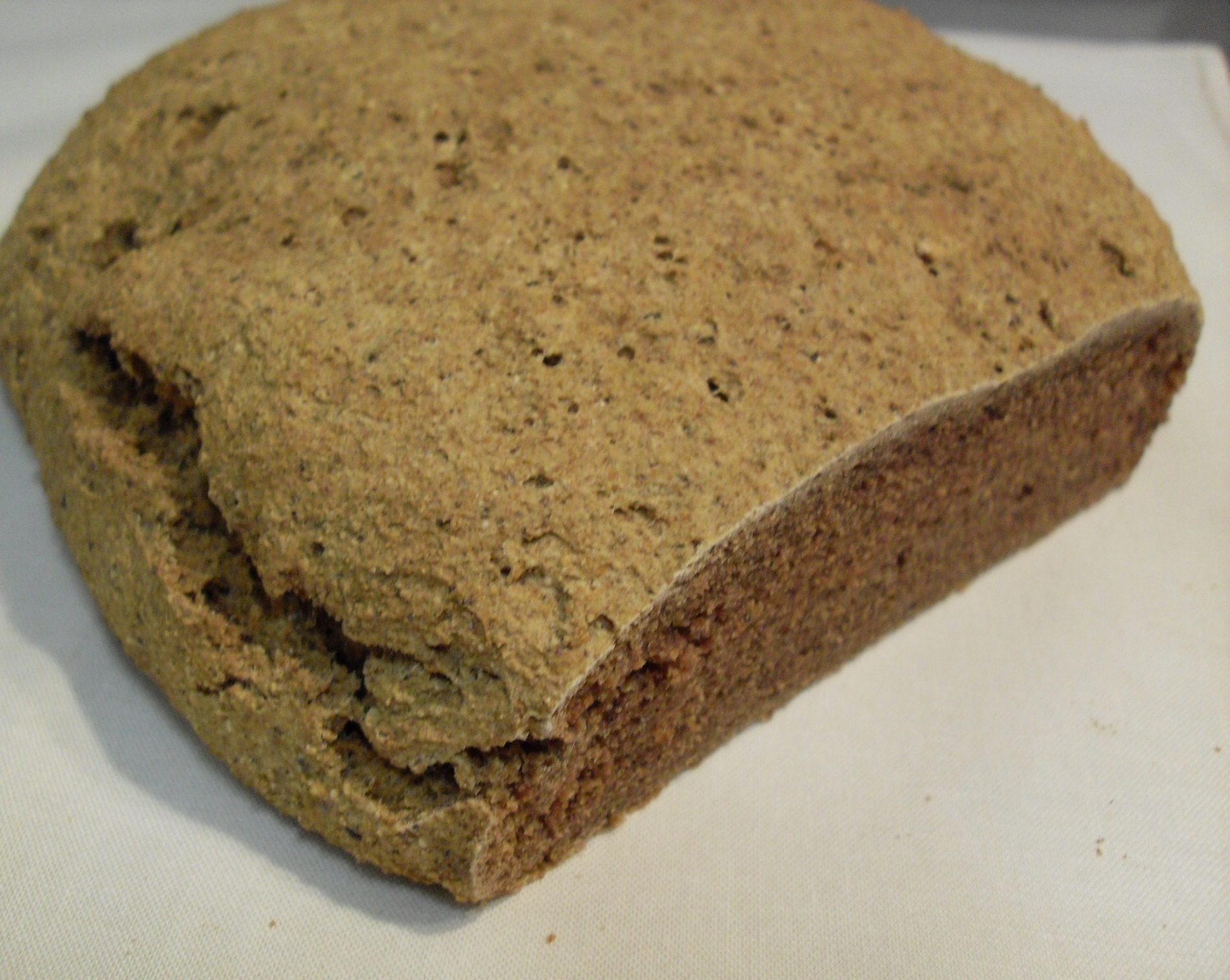 Dejemos de comer por los ojos
  
   empecemos a comer por nuestra salud.
Congreso SAEIA  2021Dra. Isabel pajares bernaezAna rodulfo Castillo